Unit Testing & Test-Driven Development for Mere Mortals
Benjamin Day
www.benday.com
@benday
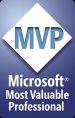 Benjamin Day
Brookline, MA
Consultant & Trainer
Scrum, DevOps, Team Foundation Server, Software Architecture & Testing
Microsoft MVP
Pluralsight Author
Scrum.org Trainer
@benday
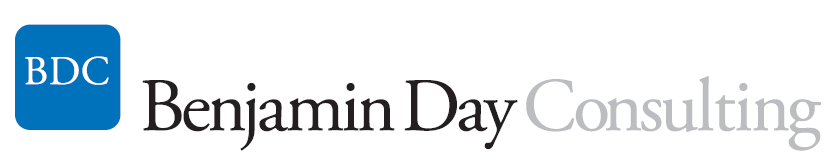 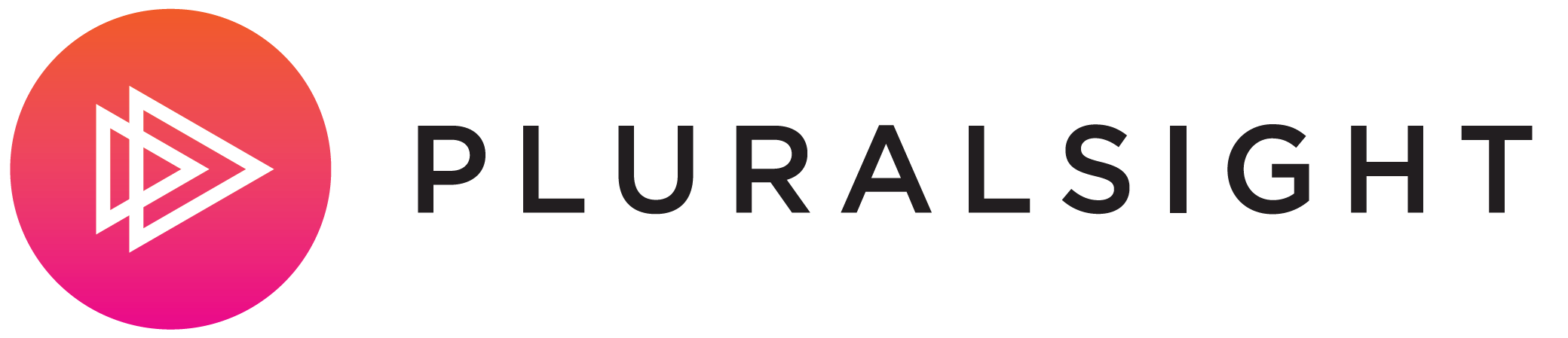 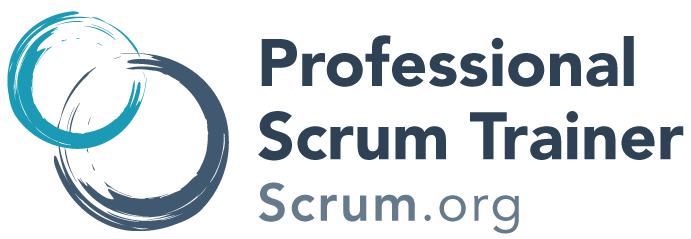 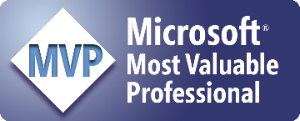 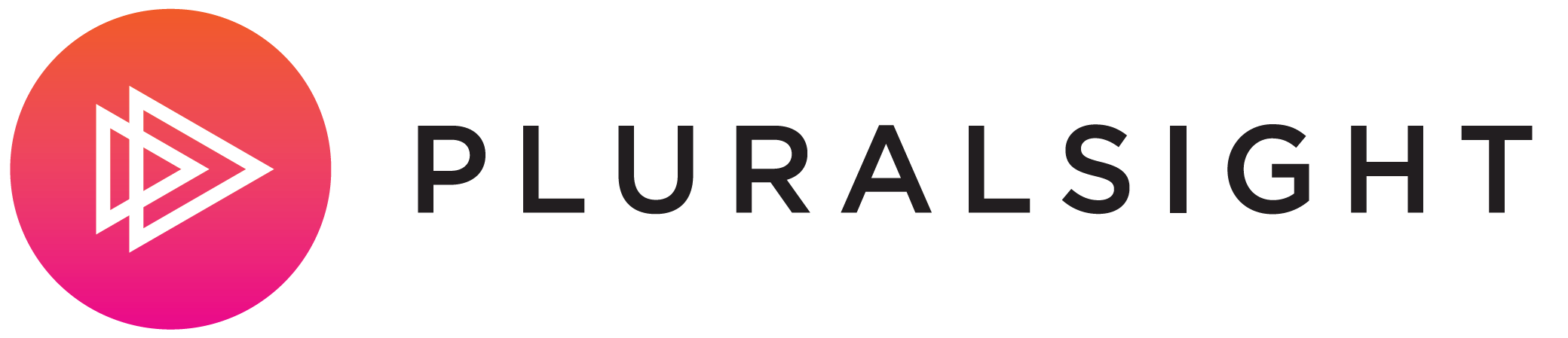 Pluralsight.com

Online courses

DevOps with TFS2017

Scrum Master Skills
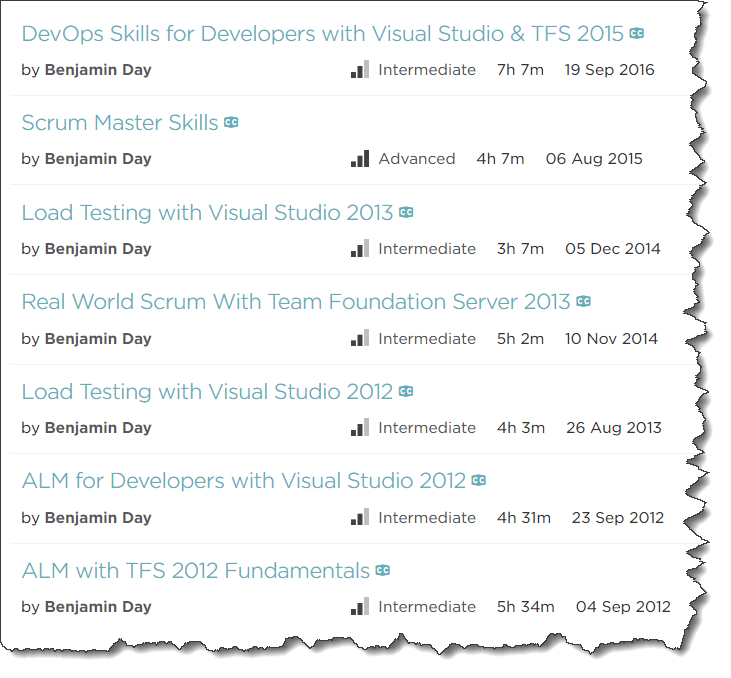 Getting Started with Visual Studio Team Services(VSTS)Published on May 1st
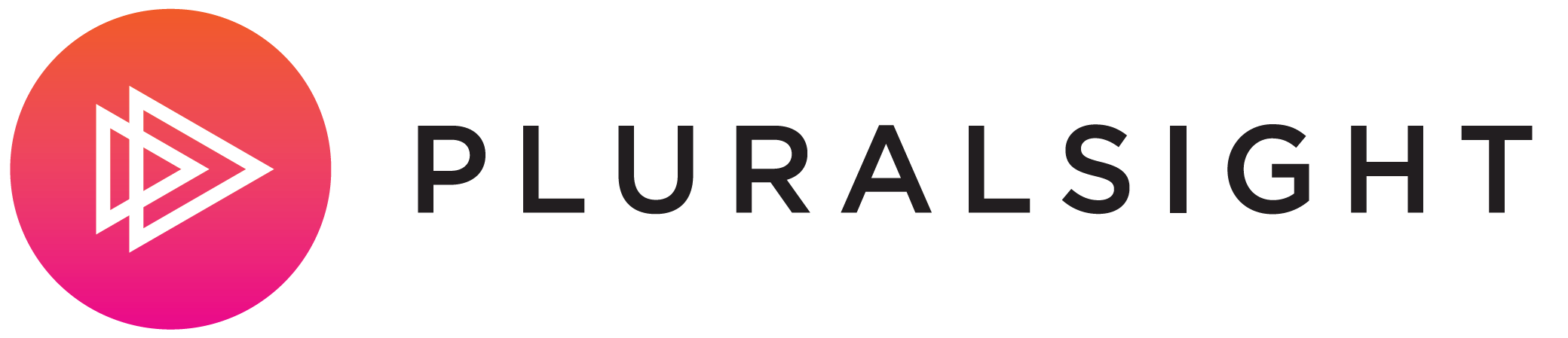 Architecting an ASP.NET Core MVC Application for Unit TestabilityComing in 2018
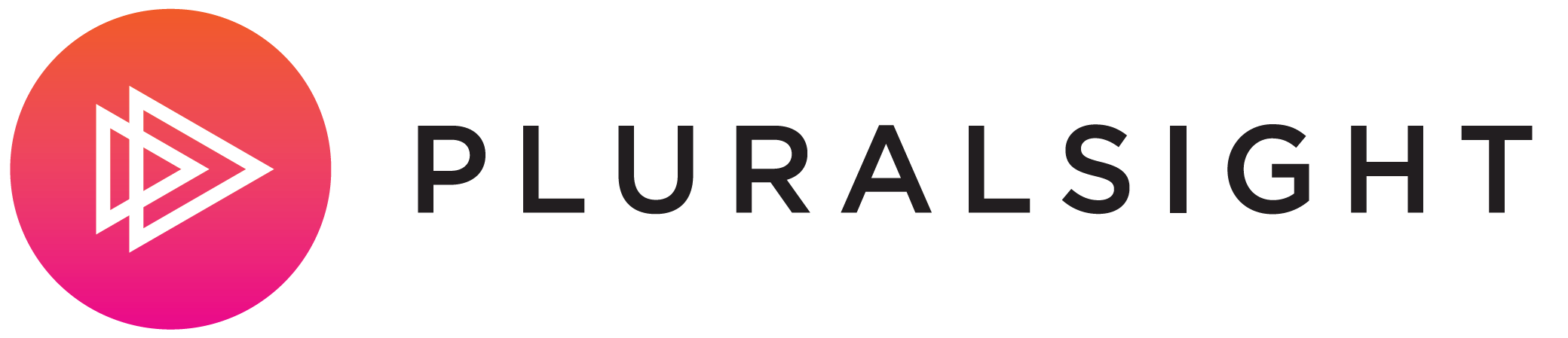 On with the show.
Overview
What is a unit test? 
What is unit testing?
Why do I care?  
How do I justify it to my self/boss/team?
Design for testability 
Design Patterns
Demos
Unit tests = Small chunks of code that test other small chunks of code
Typical Unit Testing Flow
You’re writing a feature
You’re also writing tests
Feature code = the “System Under Test” 
(aka. “SUT”)
At least one unit test method per public method on the SUT
Asserts
Demo:Calculator Unit Tests
Why use unit tests?
Typical Development Flow
You write code
It appears to work
You check it in
You send it to QA
QA sends back bugs
You fix
(repeat)
Typical Refactoring Flow
You refactor code
You write some new code, too
You check it in
It appears to work
You send it to QA
They send bugs
You fix bugs
You deploy to production

The world lights on fire
Most Companies Do This
Most Companies Do This
Most Companies Do This
The Problem:Testing happens at the end.
$$$
$1m for IT to support an application.
That’s looking grim.
Technical Debt
Technical Debt
Little bits of not-quite-done
Low-quality code
8 million line methods
Coding standards violations
Classes with unclear names and intent
Buggy & Brittle
Unit tests can help tackle technical debt
Unit tests can help tackle technical debt
That’s looking grim.
Unit Tests
Proof that the code you’re writing actually works

Run-able by a computer

Proof that the code you wrote a long time ago still works

Automated regression tests

Proof that bugs are still fixed
Awesome side effects of unit tests
Focus on quality early
Don’t rely on QA to tell you your code is broken
Fewer low-value bugs coming back from QA
NullReferenceException
QA can focus on “exploratory testing”
Better use of QA’s time
Refactor with confidence
Keep your code clean
Clean code is easier to read
% time reading code vs. % time writing code
Clean code is easier to build on top of
How I structure a unit test
Unit test class tests a class in the system under test
{NameOfSystemUnderTestClass}Fixture.cs
Has a property called SystemUnderTest
Typeof {NameOfSystemUnderTestClass}
[TestInitialize] method called OnTestInitialize()
One or more [TestMethod]
Arrange
Act
Assert
Unit Tests vs. Integration Tests
How would you test this?
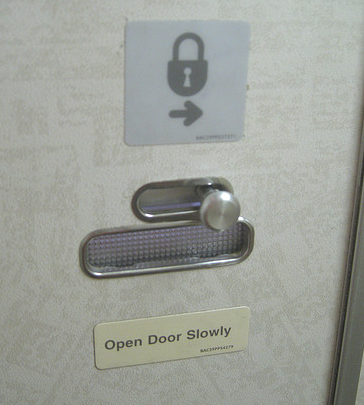 What is Design For Testability?
Build it so you can test it.
How would you test this?
Do you have to take the plane up for a spin?
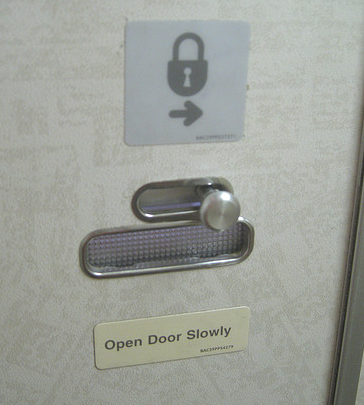 Interfaces, Dependency Injection, & Mocks
Code against interfaces

Dependency Injection
“Advertise” your dependencies on the constructor
Dependencies are references to interfaces

Use mock classes to provide fake data
Advertise Dependencies on Constructor
Less Awesome
Now With More Awesome
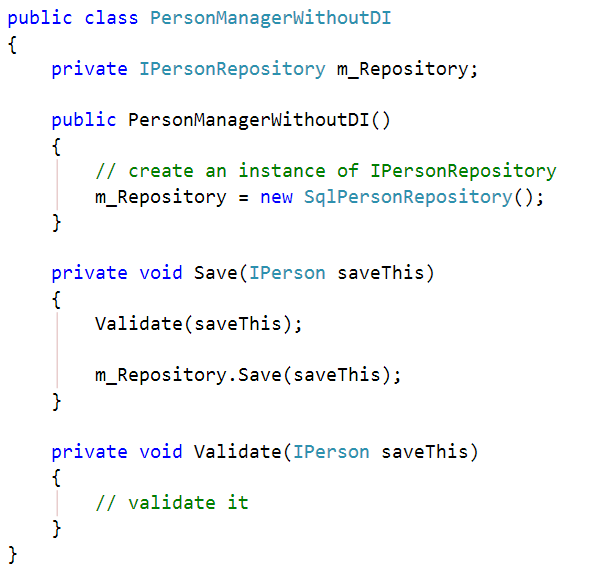 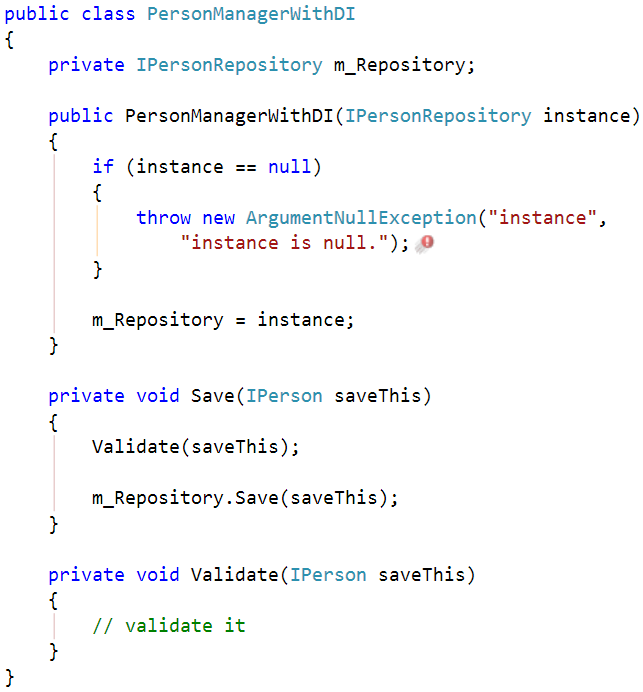 Hard to test usually also meanshard to maintain.
Design Patterns will help you to create a more testable & maintainable application.
What’s a Design Pattern?
Well-known and accepted solution to a common problem

Avoid re-inventing the wheel
Design patterns in architecture.
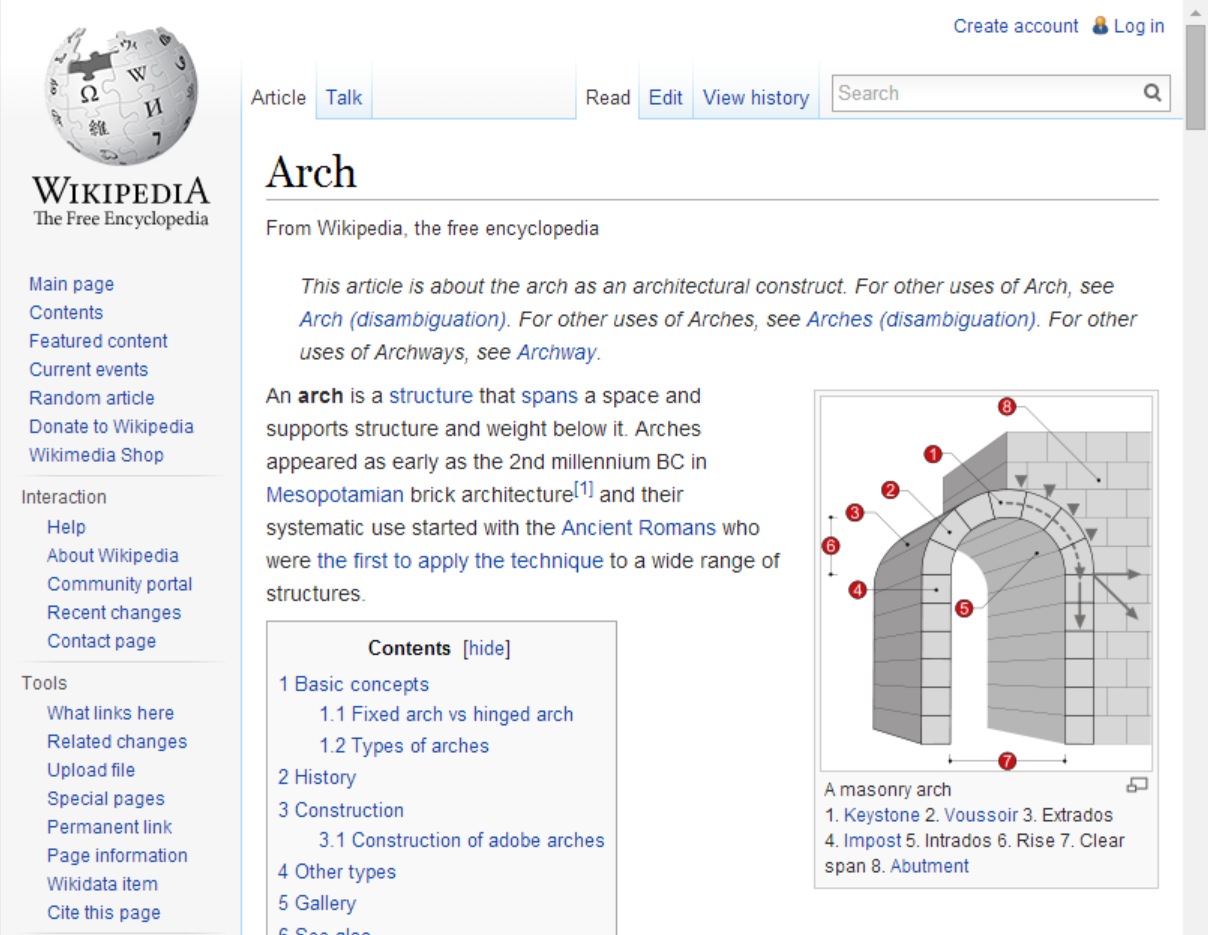 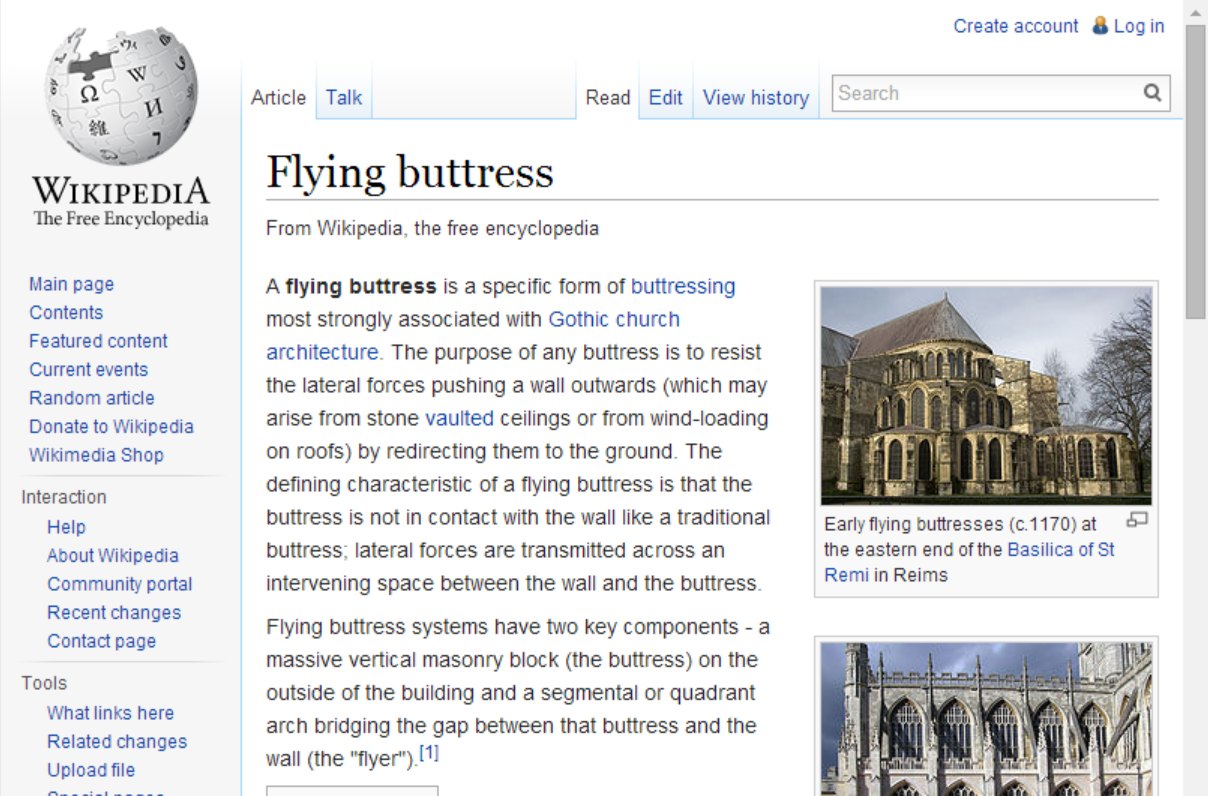 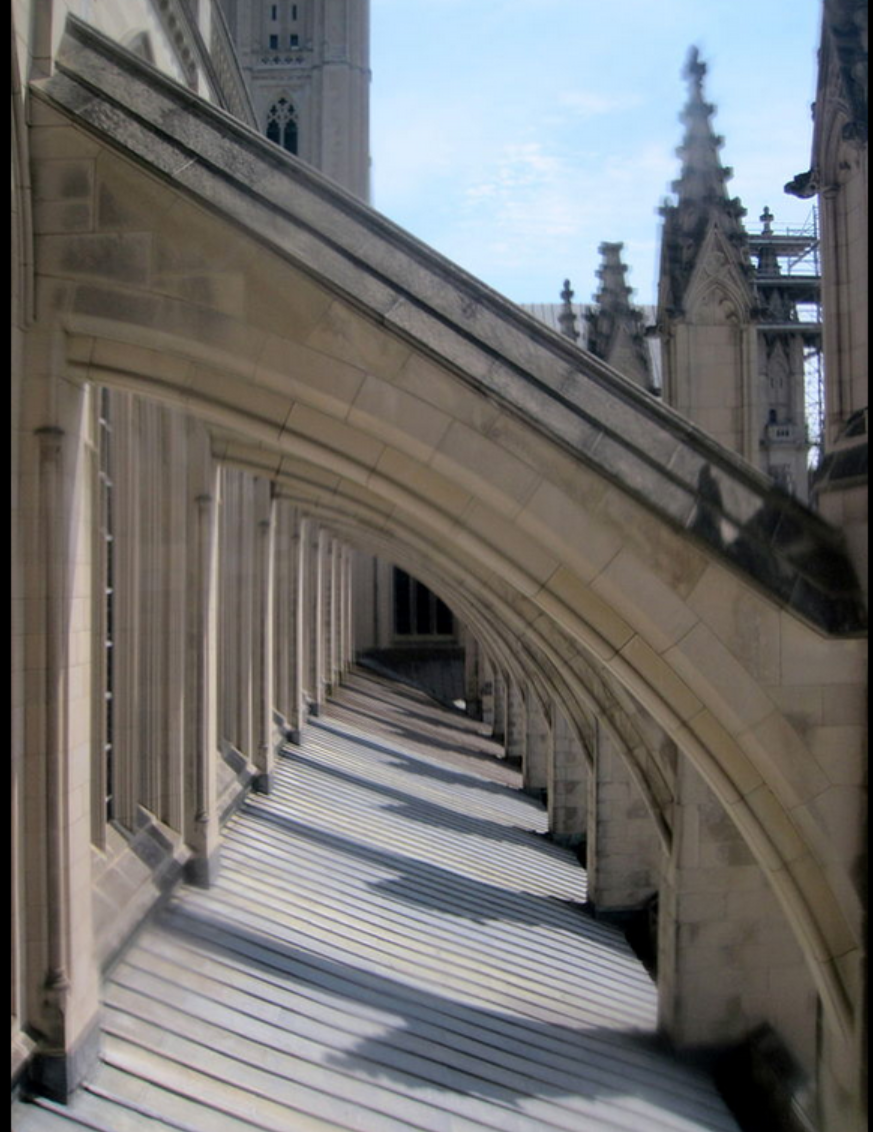 Popularized in Software by this book…
Common Design Patterns for Testability
Dependency Injection
Flexibility

Repository
Data access details

Adapter
Keeps tedious, bug-prone code contained
Strategy
Encapsulates algorithms & business logic

Model-View-Controller
Isolates User Interface Implementation from the User Interface Logic
Testable User Interfaces
Model-View-ViewModel
Repository Pattern
Hide the existence of databases and services

Hide the existence of Entity Framework & ADO.NET

Code against an interface

Allows you to use mock data without an actual database

Separate Unit Tests from Integration Tests
Adapter Pattern
Isolate the details of turning one object into another object

To / from Entity Framework entities 

To / from WebAPI message types

To / from ASP.NET MVC ViewModels and Models
Model-View-Controller (MVC)
Test user interfaces without having to run an actual user interface

ASP.NET MVC

WPF / XAML
Model-View-ViewModel (MVVM)
Strategy Pattern
Isolate and test algorithms

Validation

Business rules
Demos
Any last questions?
Thank you.
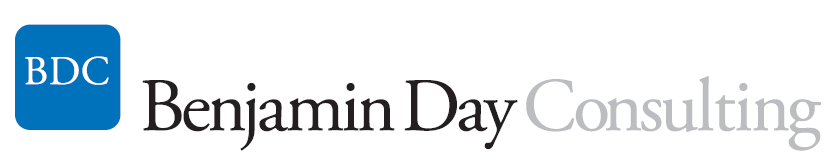 www.benday.com | benday@benday.com